OSCAR Project
Proposed Project for OPNFV
Stuart Mackie
NFV/SDN Architect
OSCAR Project Proposal for OPNFV
OPNFV System Configuration And Reporting
Deployment system for OPNFV platform and virtual infrastructure
Based on open source Cobbler/Puppet
Create templates to build different OPNFV stacks based on different combinations of software components
Preload OPNFV stack with required VNFs
Provides a means to rapidly deploy OPNFV stacks to support several operator cases:
POC
System test (Lab/FOA)
Production
Packaged reports on OPNFV system configuration and status
OSCAR project scope
OSS/BSS
Os-Nfvo
NFV Orchestrator (NFVO)
Deployment of VIM and NFV Infrastructure
Install software images
Initialize system
Preload VNF images
Optionally configure test environment
Optionally configure network hardware
Configuration, inventory and status reporting
Operators are intended users
VNF Management and Orchestration (MANO)
Virtualized Services and Management Systems
NS Catalog
VNF Catalog
NFV Instances
NFVI Resources
Ve-Vnfm-em
Element Manager
Element Manager
Element Manager
VNF Manager (VNFM)
VNF Manager (VNFM)
VNF Manager (VNFM)
Ve-Vnfm-vnf
VNF
VNF
VNF
NFV Infrastructure
Virtual Storage
Virtual Network
Virtual Compute
Virtualisation Layer
Vi-Vnfm
Virtualized Infrastructure Manager (VIM)
Hardware Layer
Or-Vi
Nf-Vi
Storage
Hardware
Network
Hardware
Compute
Hardware
Vn-Nf
OPNFV System Configuration and Reporting
OPNFV Rel 1
Deploy images and initialize system
Apply template/recipe
Where OSCAR Fits in OPNFV
OpenStack
CloudStack
Upstream
Open Source Projects
ODL
OSCAR can process any set of images and packages from Octopus and other sources that satisfy criteria of supported types and have required metadata
Cobbler
...
Download
User/OSS
OPNFV Projects
Deployed operational stacks with compute
Octopus
Manage OPNFV
Telco KPI
Projects
Code Trees
Makefiles
Stacks (BGS)
Dependencies
Packages
Test Envs
Test Plans
Build
OSCAR
Rescuer
Templates
Images
Packages
Clusters
Network
IPv6
Verify
Scripts
Parser
Package
...
Development
Continuous Integration
Deployment
Production
Requirements
Systems
Code
Images
Packages
Metadata
Developer
Operator
Where OSCAR Fits in OPNFV
OpenStack
CloudStack
Upstream
Open Source Projects
ODL
OSCAR can process any set of images and packages from Octopus and other sources that satisfy criteria of supported types and have required metadata
Cobbler
...
Download
User/OSS
OPNFV Projects
Deployed operational stacks with compute
Octopus
Manage OPNFV
Telco KPI
Projects
Code Trees
Makefiles
Stacks (BGS)
Dependencies
Packages
Test Envs
Test Plans
Build
OSCAR
Rescuer
Templates
Images
Packages
Clusters
Network
IPv6
Verify
Scripts
Parser
Package
...
Development
Continuous Integration
Deployment
Production
Requirements
Systems
Code
Images
Packages
Metadata
Developer
Operator
OSCAR Release 1 – Stack 1
OSS/BSS
Os-Nfvo
NFV Orchestrator (NFVO)
OpenStack/OpenDaylight/Open vSwitch stack
Aligns to Bootstrap/Getting Started
User choice of VNFs to preload
Virtualized Services and Management Systems
NS Catalog
VNF Catalog
NFV Instances
NFVI Resources
Ve-Vnfm-em
Element Manager
Element Manager
Element Manager
VNF Manager (VNFM)
VNF Manager (VNFM)
VNF Manager (VNFM)
Ve-Vnfm-vnf
VNF
VNF
VNF
NFV Infrastructure
Virtual Storage
Virtual Network
Virtual Compute
Virtualisation Layer
REST/XML (Heat)
Ubuntu, Debian, Fedora
OpenStack Cinder
Open vSwitch
OpenStack
(Juno)
Virtualized Infrastructure Manager (VIM)
Hardware Layer
Nova
Cinder
OVSDB
Netconf
REST/XML (Heat)
OpenDaylight Controller
Storage
Hardware
Network
Hardware
Compute
Hardware
OPNFV System Configuration and Reporting
Hardware to support ODL/OVS requirements
OPNFV Rel 1
Apply template/recipe
OSCAR Release 1- Stack 2
OSS/BSS
Os-Nfvo
NFV Orchestrator (NFVO)
OpenStack/OpenContrail/Open vRouter 
Known working software stack and hardware configuration
User choice of VNFs to preload
Virtualized Services and Management Systems
NS Catalog
VNF Catalog
NFV Instances
NFVI Resources
Ve-Vnfm-em
Element Manager
Element Manager
Element Manager
VNF Manager (VNFM)
VNF Manager (VNFM)
VNF Manager (VNFM)
Ve-Vnfm-vnf
VNF
VNF
VNF
NFV Infrastructure
Virtual Storage
Virtual Network
Virtual Compute
Virtualisation Layer
REST/XML (Heat)
Canonical Ubuntu, CentOS, Docker
OpenStack Cinder or CEPH
OpenContrail vRouter
OpenStack
(Juno)
Virtualized Infrastructure Manager (VIM)
Hardware Layer
Nova
Cinder
Contrail XMPP
Netconf
REST/XML (Heat)
Contrail VN Controller
Storage
Hardware
Network
Hardware
Compute
Hardware
OPNFV System Configuration and Reporting
Contrail Cloud reference architecture implemented on arbitrary hardware
OPNFV Rel 1
Apply template/recipe
OSCAR Release 2+
OSS/BSS
Os-Nfvo
NFV Orchestrator (NFVO)
User-defined stacks
Additional OPNFV components
Doctor
Promise
...
User choice of VNFs to preload
Virtualized Services and Management Systems
NS Catalog
VNF Catalog
NFV Instances
NFVI Resources
Ve-Vnfm-em
Element Manager
Element Manager
Element Manager
VNF Manager (VNFM)
VNF Manager (VNFM)
VNF Manager (VNFM)
Ve-Vnfm-vnf
VNF
VNF
VNF
NFV Infrastructure
Virtual Storage
Virtual Network
Virtual Compute
Virtualisation Layer
REST/XML (Heat)
... OS
... Storage
... Network
... VIM
Promise
Doctor
...
Virtualized Infrastructure Manager (VIM)
Hardware Layer
Nova
Cinder
Contrail XMPP
Netconf
REST/XML (Heat)
... Controller
Storage
Hardware
Network
Hardware
Compute
Hardware
OPNFV System Configuration and Reporting
Hardware as required by stacks to be deployed
OPNFV Rel 1
Apply template/recipe
OSCAR Components
OSCAR will be based on open source components
Release 1
Cobbler
Puppet
Future releases
Ansible (for device config)
...
Workflow definition
TOSCA is a likely candidate
Area for discussion
OSCAR Release 1 – Supported Stacks
Test Cases
Create templates that allow supported stacks to be built at different scales (POC/test/production)
Test deployment at various scales
Test preloading of VNFs
Deliverables
OSCAR configuration server
Scripts and templates for installing each stack component on bare metal (all-in-one, scalable/distributed)
Inventory and system configuration reports
Documentation describing how to configure OSCAR to support new solution components and VNFs
OSCAR Architecture
Candidate OSCAR Architecture
REST Client, Web UI
API allows definition and provisioning of different software stacks
REST APIs
Orchestration and Configuration Logic
OSCAR “standard” invocations
Database
Mediation plugins
Provisioning/Configuration systems
Individual agent APIs
Agents in hardware and in base OS
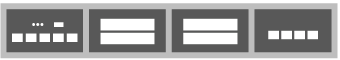 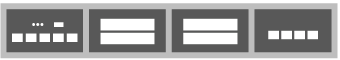 X86 Server Cluster
Objects and Actions
Stack Type
  Component choices
    Max #, Min #
    Dependencies
    Mandatory/optional
  Fixed parameter values
  Per-stack parameters
Stack Template
  Specific components (#, OS, flavor)
  Specific parameters
Stack
  Specific components (#, OS, flavor)
  Specific parameters
based on
based on
contains
contains
contains
1,n
1,n
1,n
Component Type
  Package(s)
  OS options
  Run-time reqs
Component Definition
  Specific OS
  …
Component Instance
  Specific OS
  …
is a
is a
runs on
Things we need to do
	Define stacks in terms of components
	Specify components as OS/package
	Use parameters to configure components during creation
	Allocate servers based on capability
	Load images onto servers
	Configure packages on servers
Server
  MAC
  CPU #/type
  Memory
  Disk
  Interfaces
Action Overlap?
Things we need to do
	Define stacks in terms of components
	Specify components as OS/package
	Use parameters to configure components during creation
	Allocate servers based on capability
	Load images onto servers
	Configure packages on servers
Looks a lot like OpenStack Heat
OpenStack Ironic?
Puppet, Ansible, …
What’s Next
Decide on a target toolset to work with
Depends on maturity/capability
Ability to meet our needs
Develop vs. leverage
Define the API functionality
Define stack, component
Add/modify server to pool
Create stack
Define the invocations
Associate image to server
Associate package to server
Reimage server
Thank You